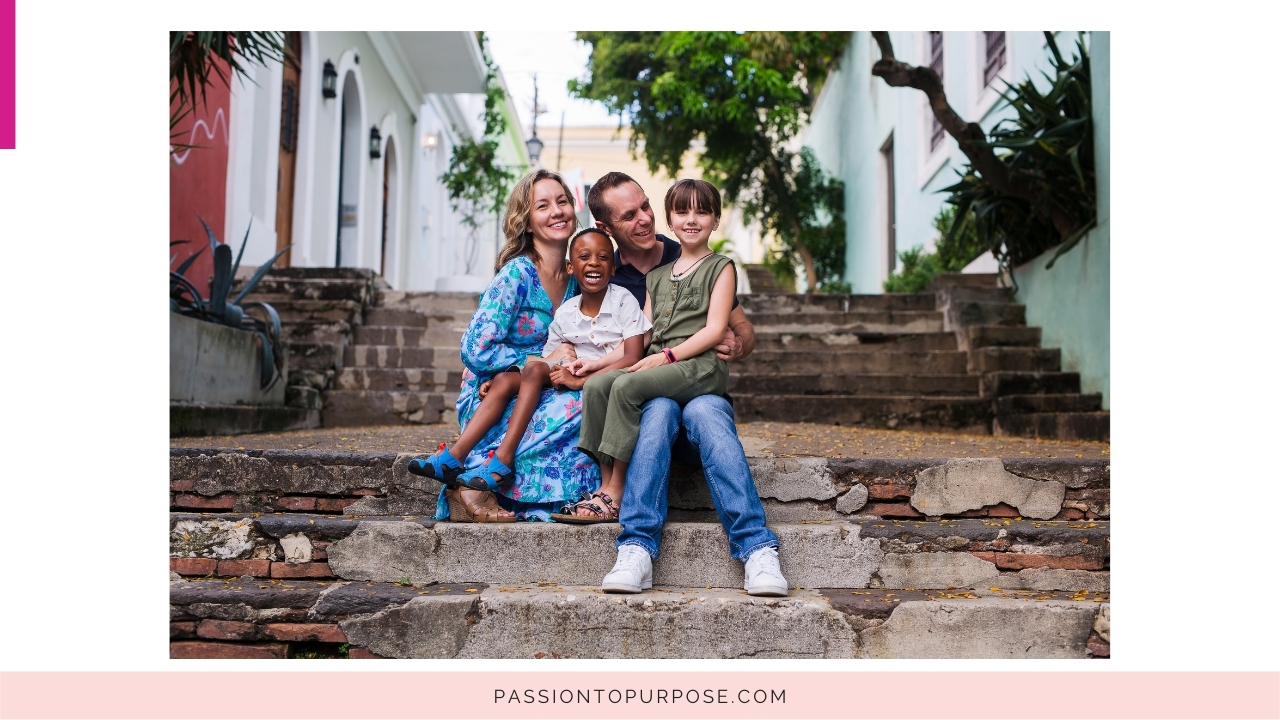 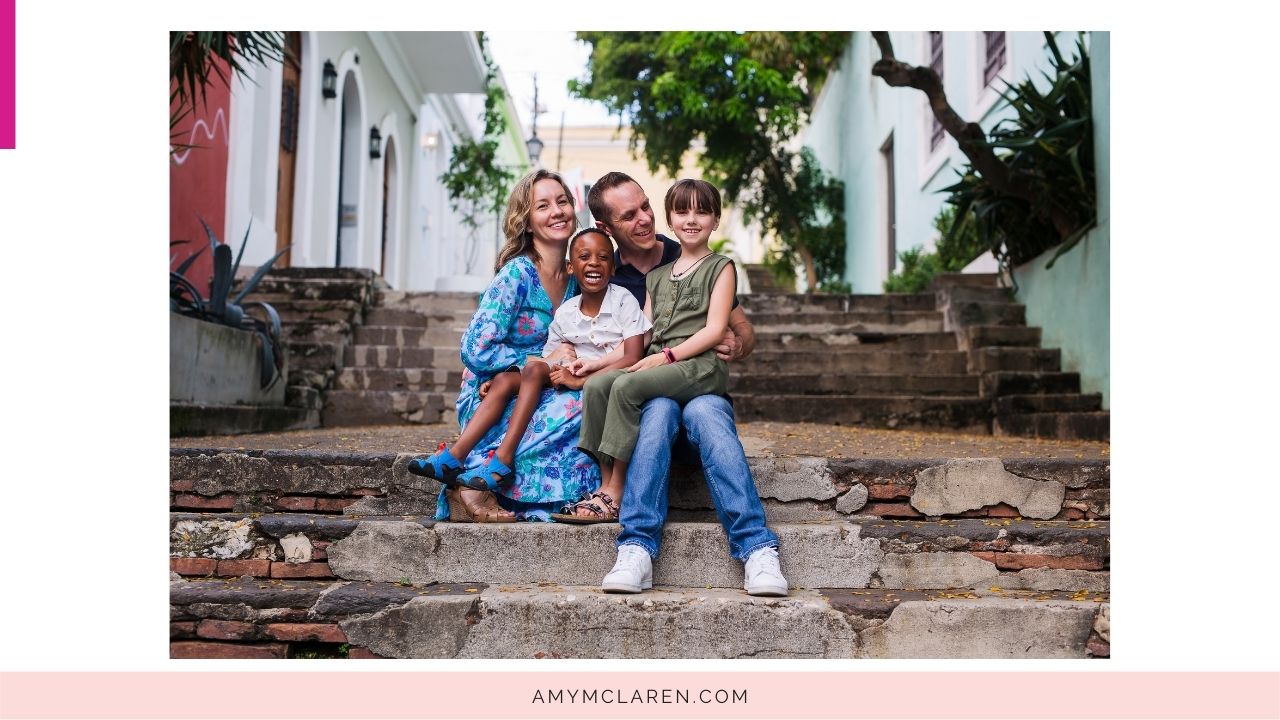 [Speaker Notes: I'm Amy a mom, wife, multi passionate entrepreneur.]
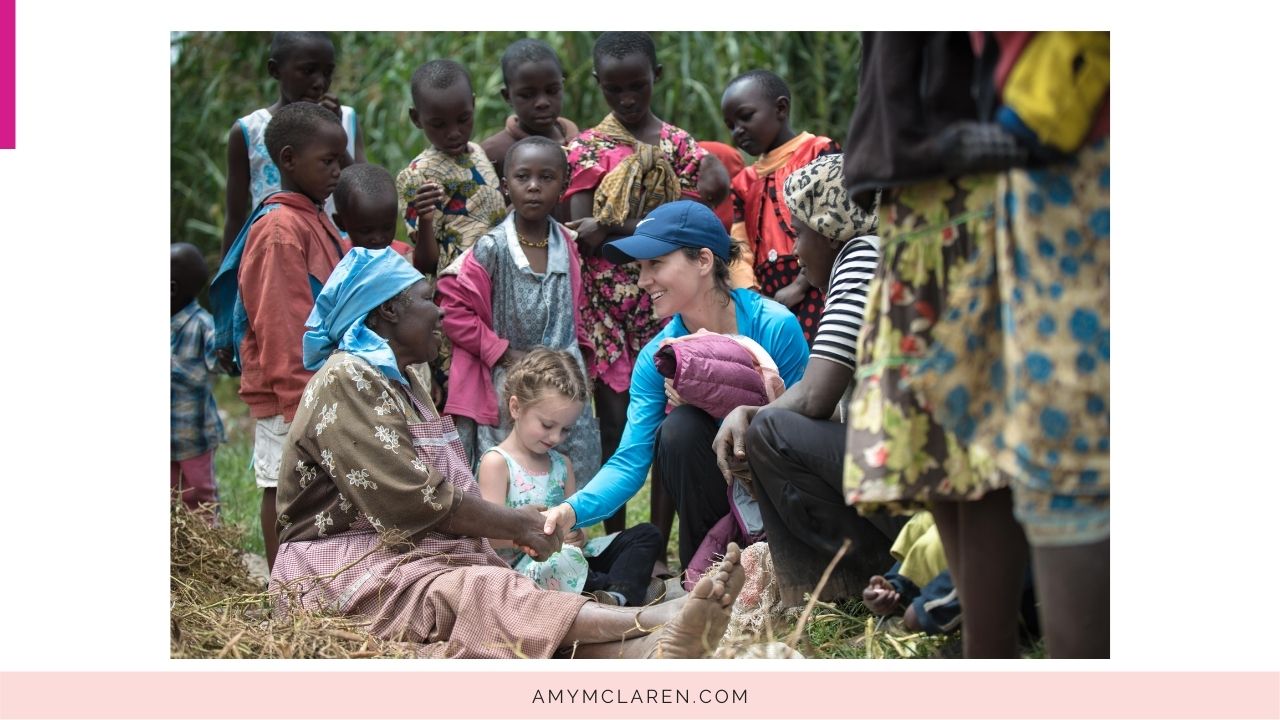 [Speaker Notes: I have a passion for giving back. 

Co-Founder of Village Impact.]
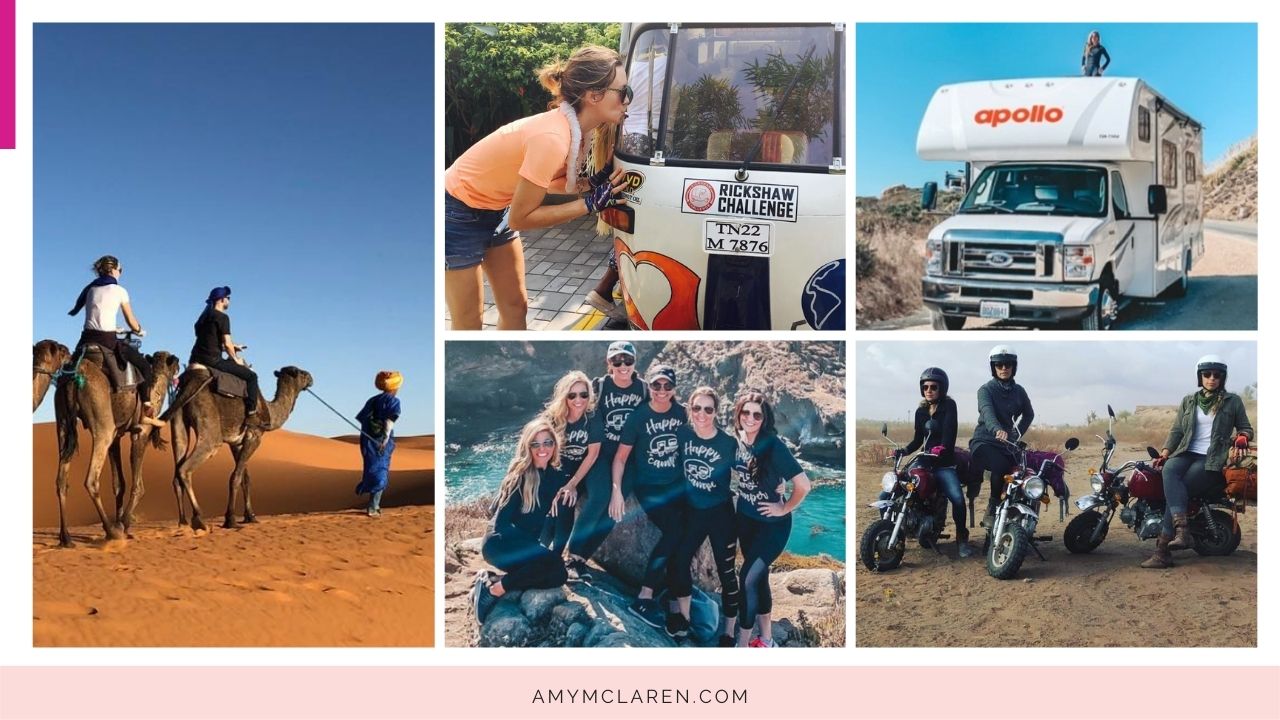 [Speaker Notes: 2.  LadyStrength - Lover of adventure travel and different experiences that get you out of your comfort zone]
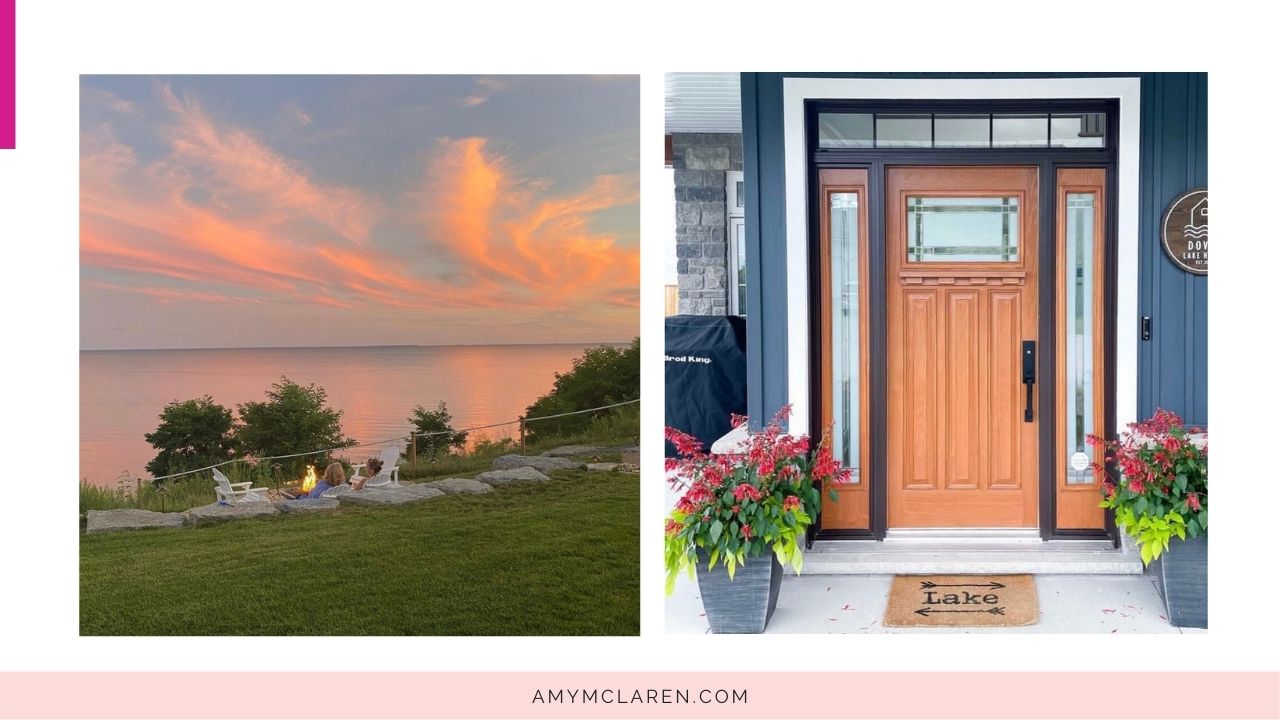 [Speaker Notes: 3.  Latest passion for creating experiences, creation of AirBnB]
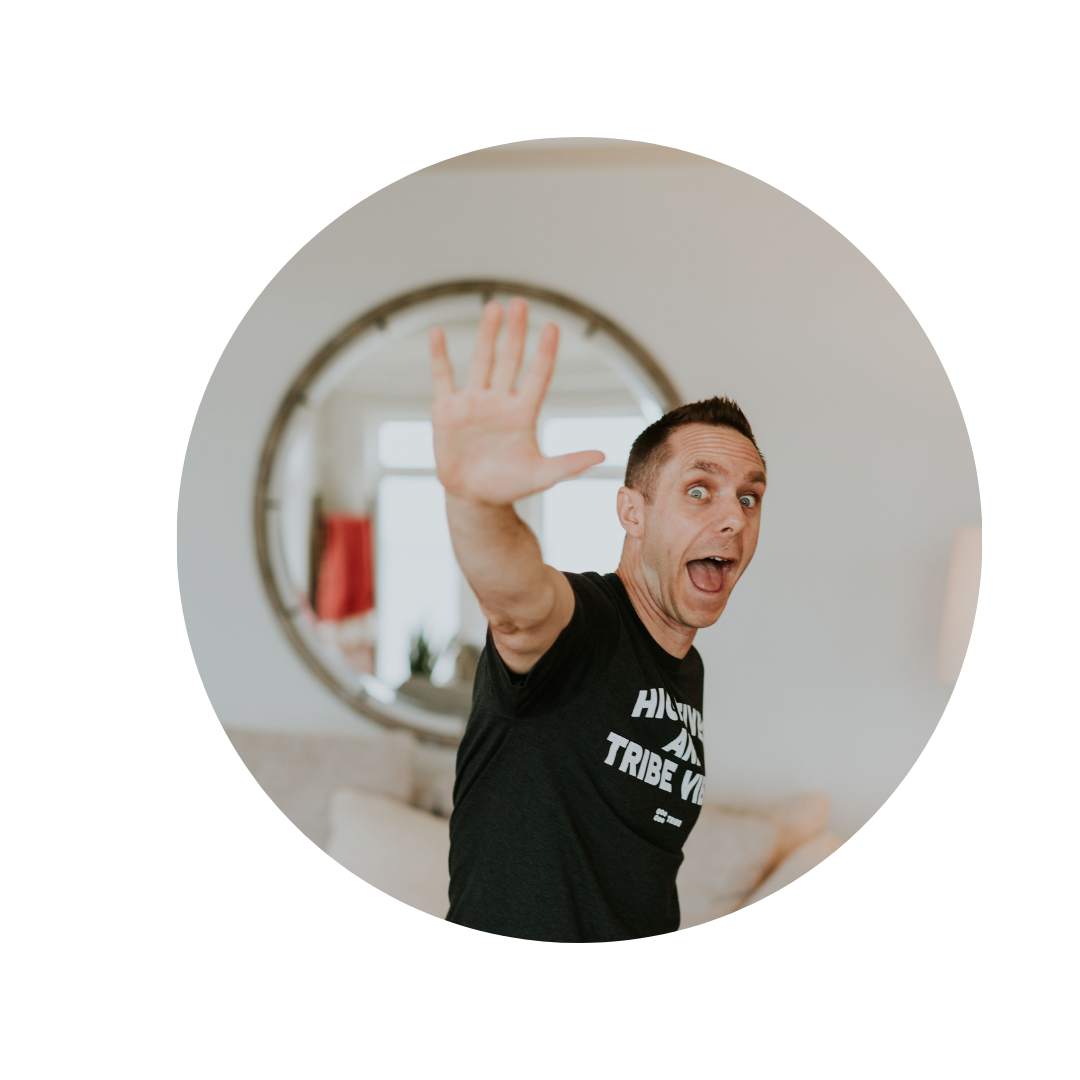 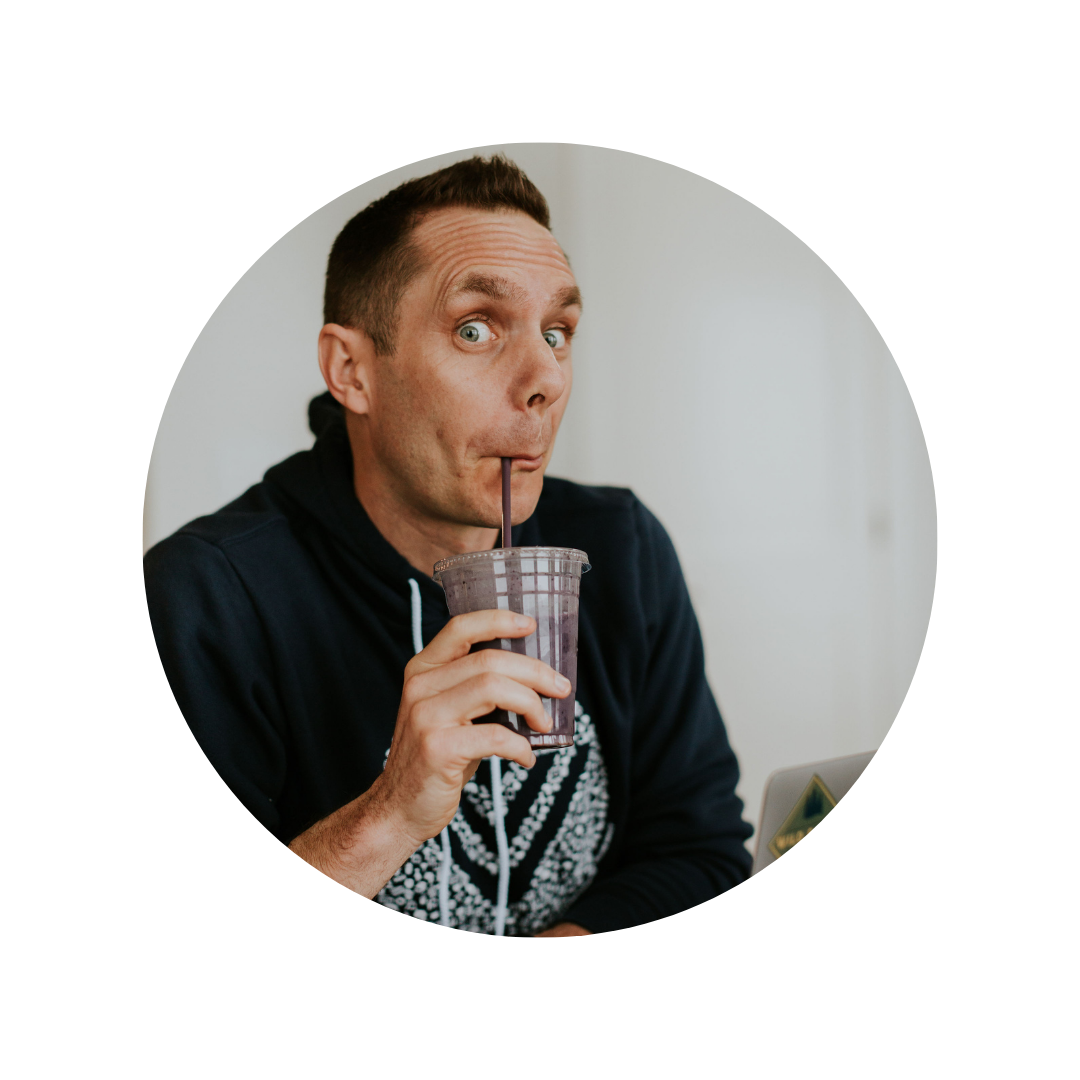 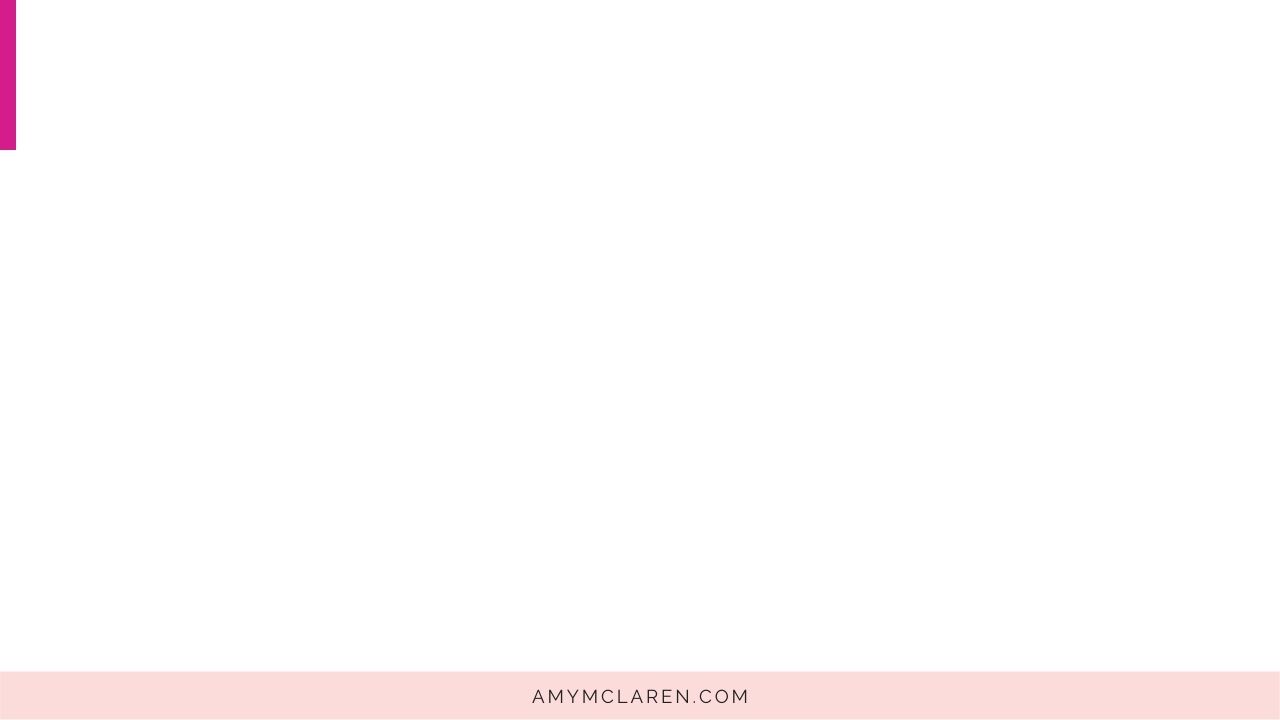 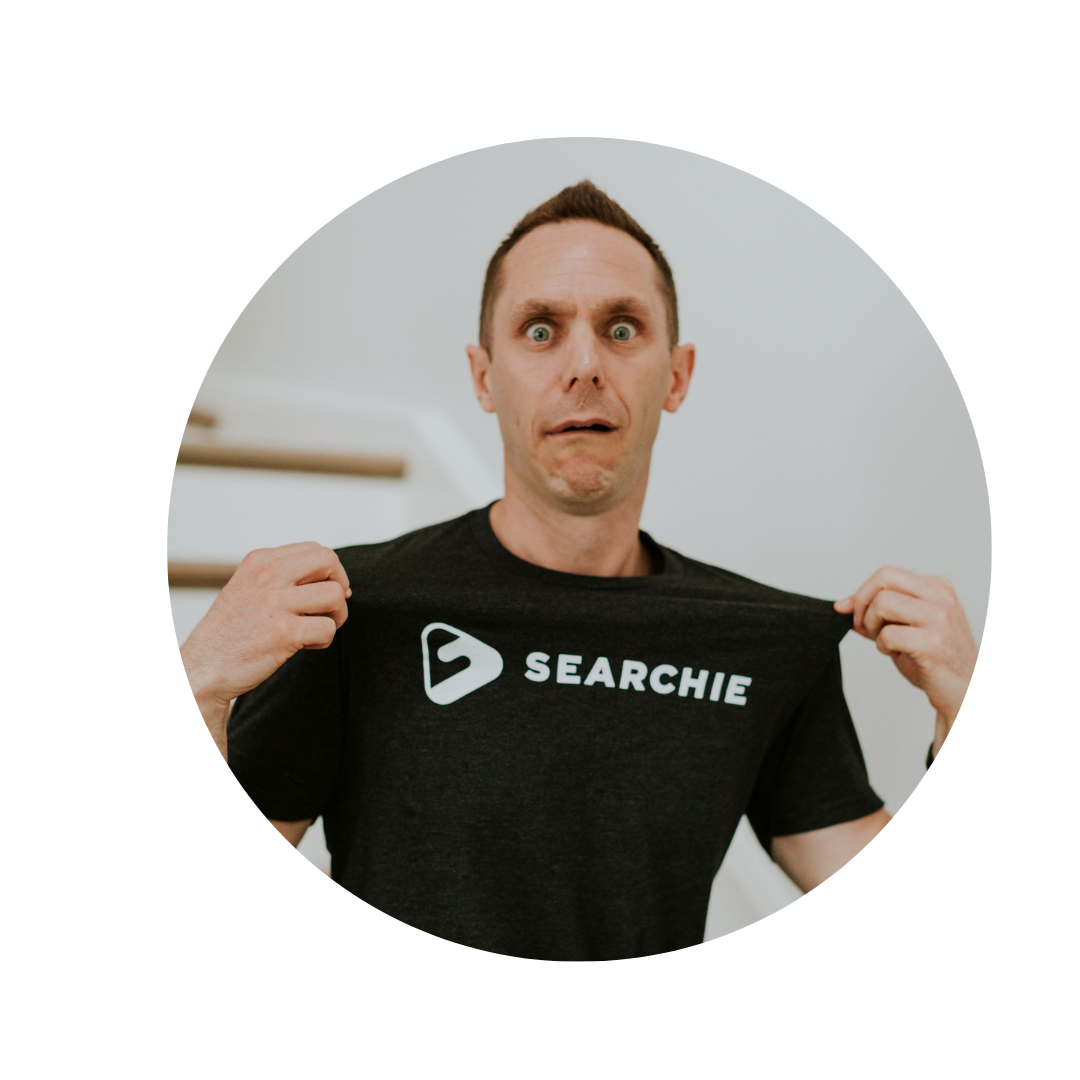 [Speaker Notes: And this is Stu.  

Although we have differences, together we have created a life that I am really proud of.]
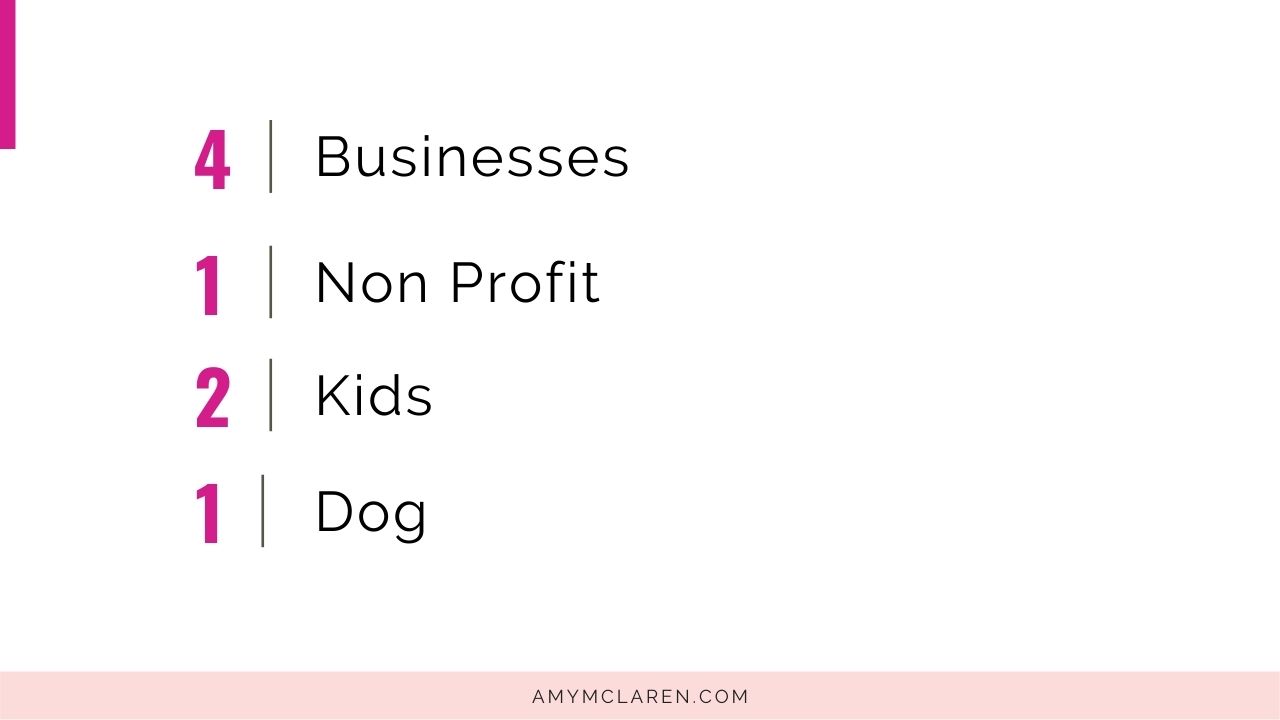 [Speaker Notes: Sounds exhausting right lol.
Let me share a few things that can help, that we learned the hard way..]
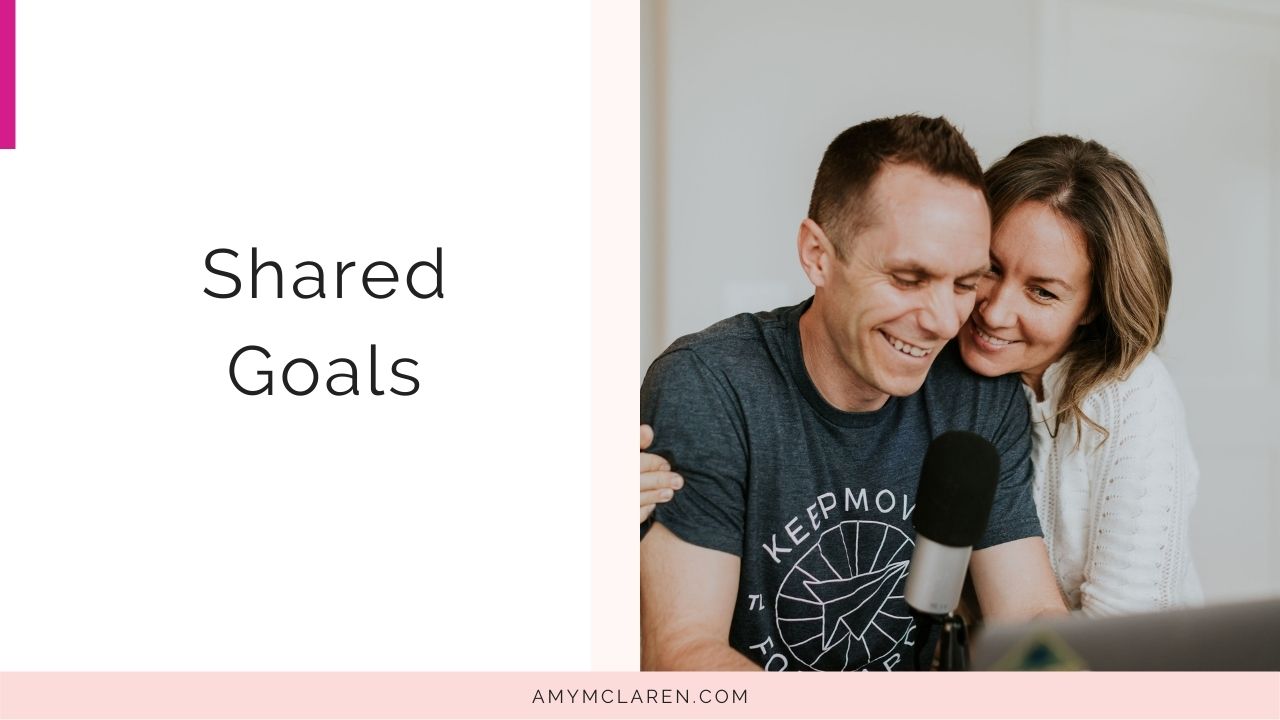 [Speaker Notes: Together, we have shared goals...]
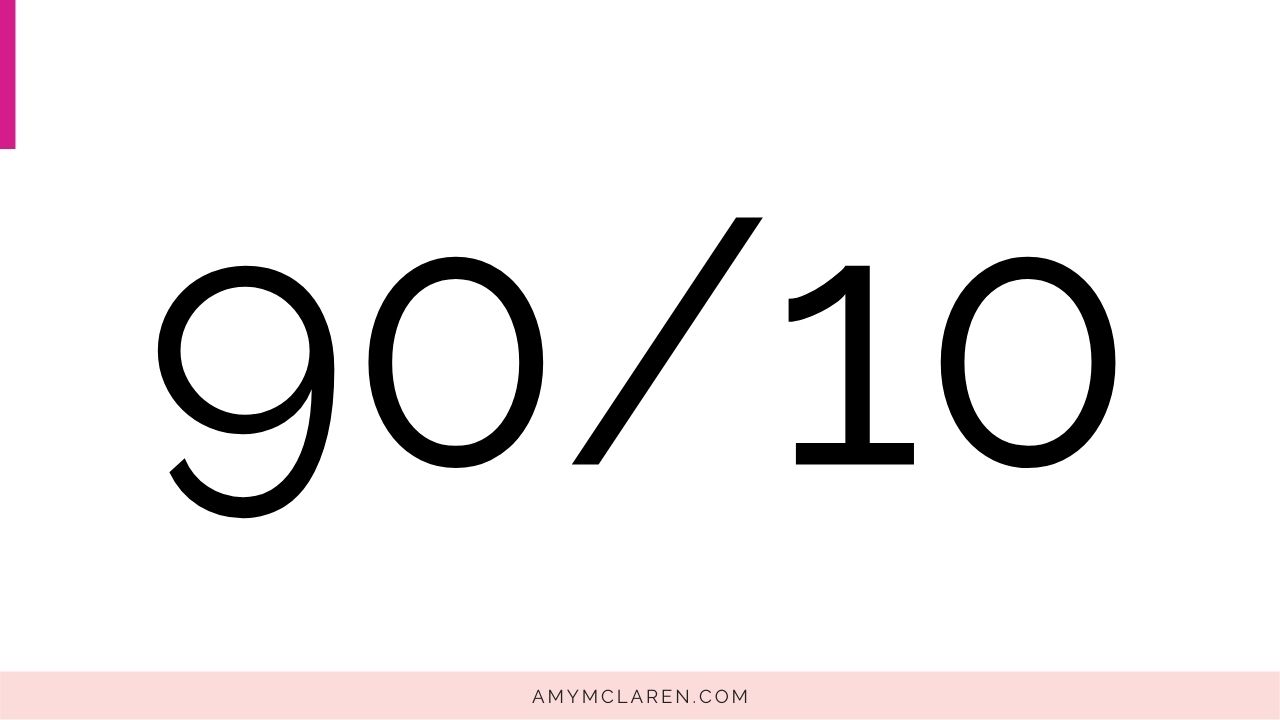 [Speaker Notes: The common mindset around giving is to live on90 percent and give 10 percent of it away to cases you are passionate about.]
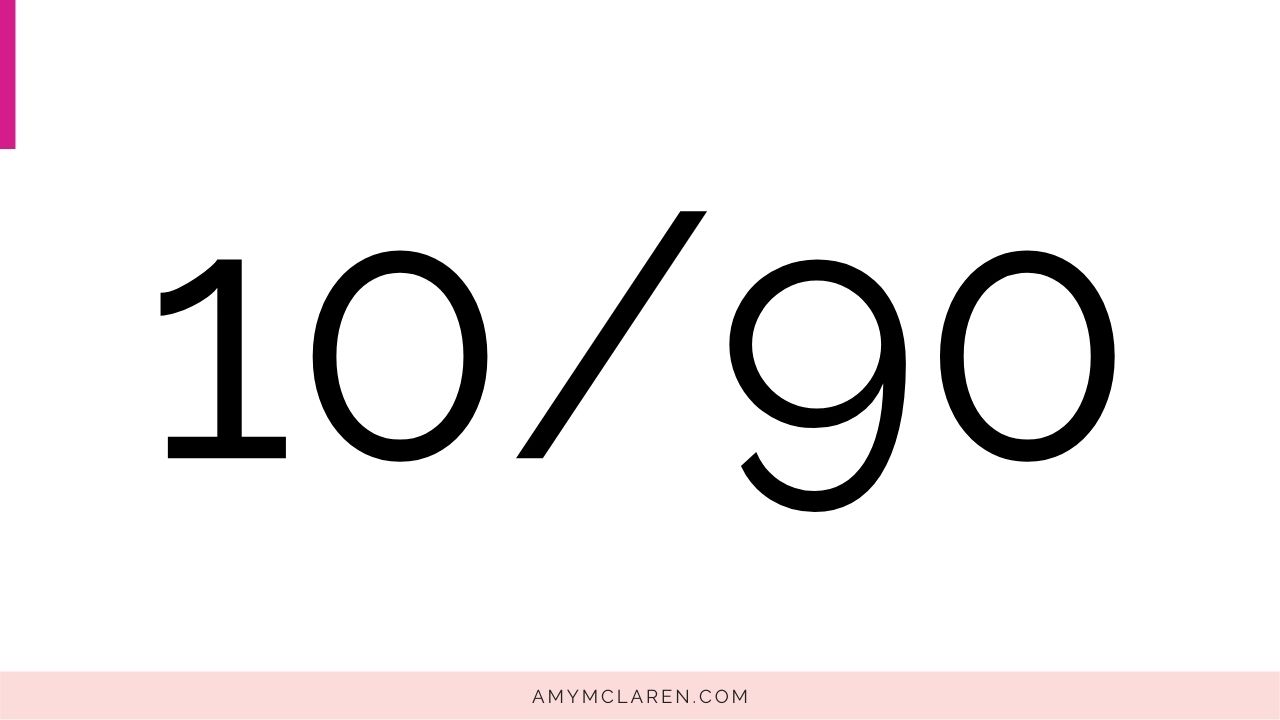 [Speaker Notes: But as entrepreneurs there are no limits.  So what if you flipped this around nowhere you are living on ten percent and giving away 90 percent.   This doesn't mean sacrificing your life style.  But what it does mean is that you are thinking and striving in a much bigger way.

For example, to use easy math if your lifestyle costs 1M a year, that would mean your business would need to make $10.

2M - 20M

Stu and I are working towards this every year, and every year we get little closer.

That is the beauty about being an entrepreneur there is no ceiling.]
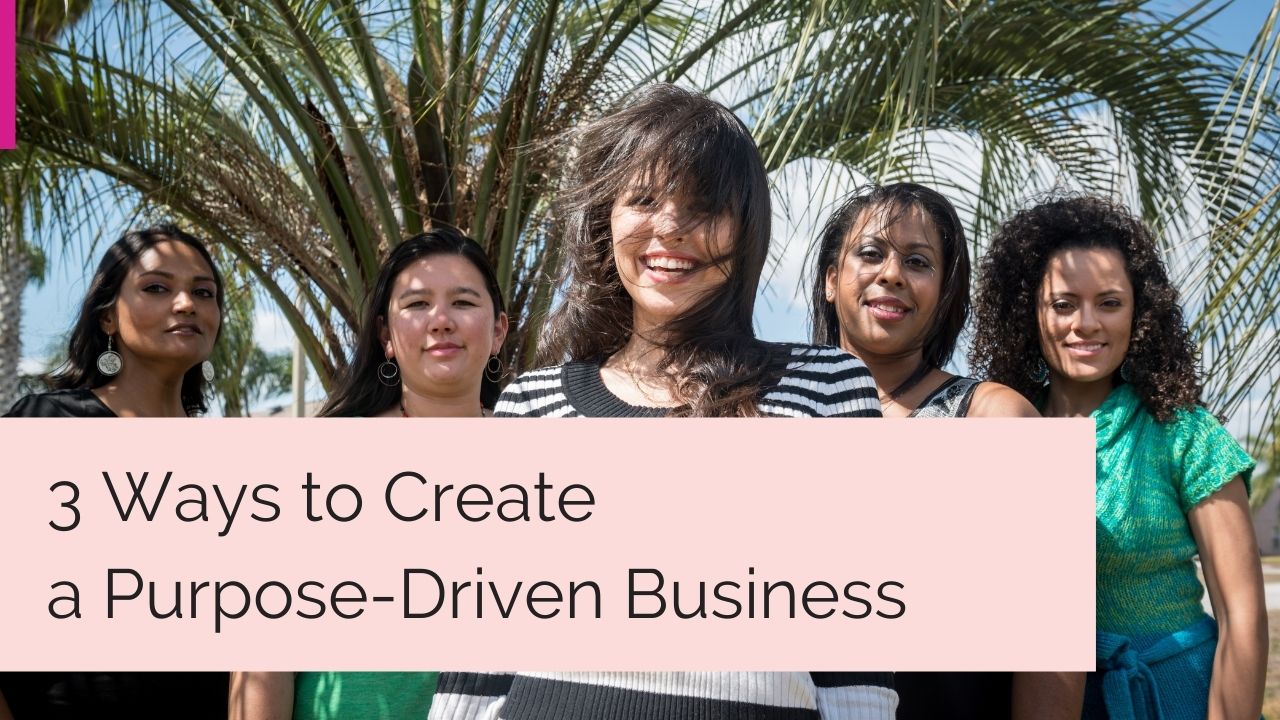 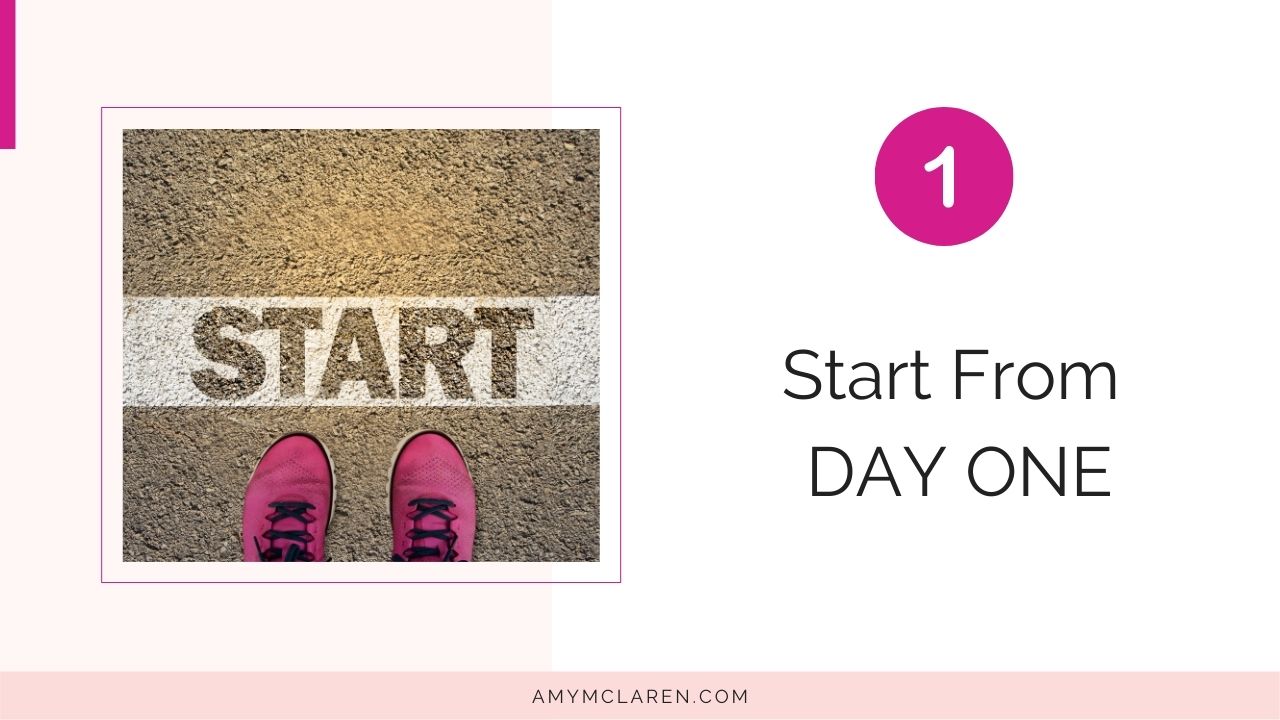 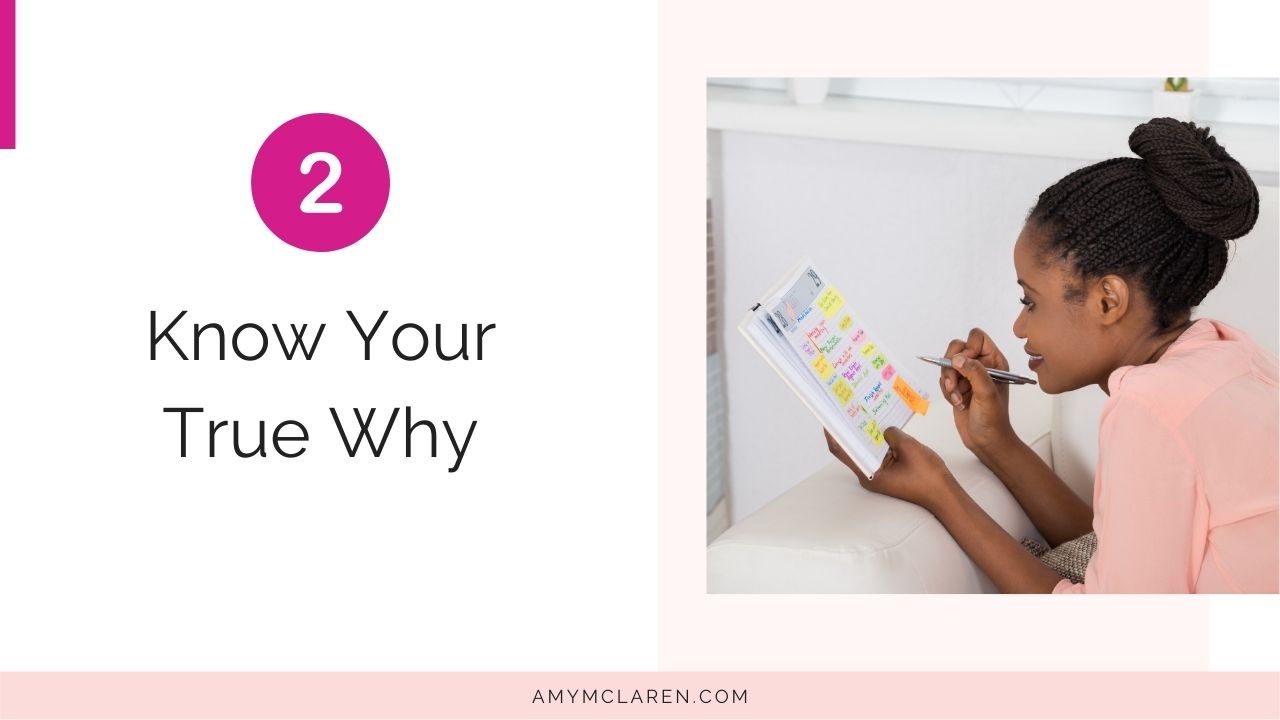 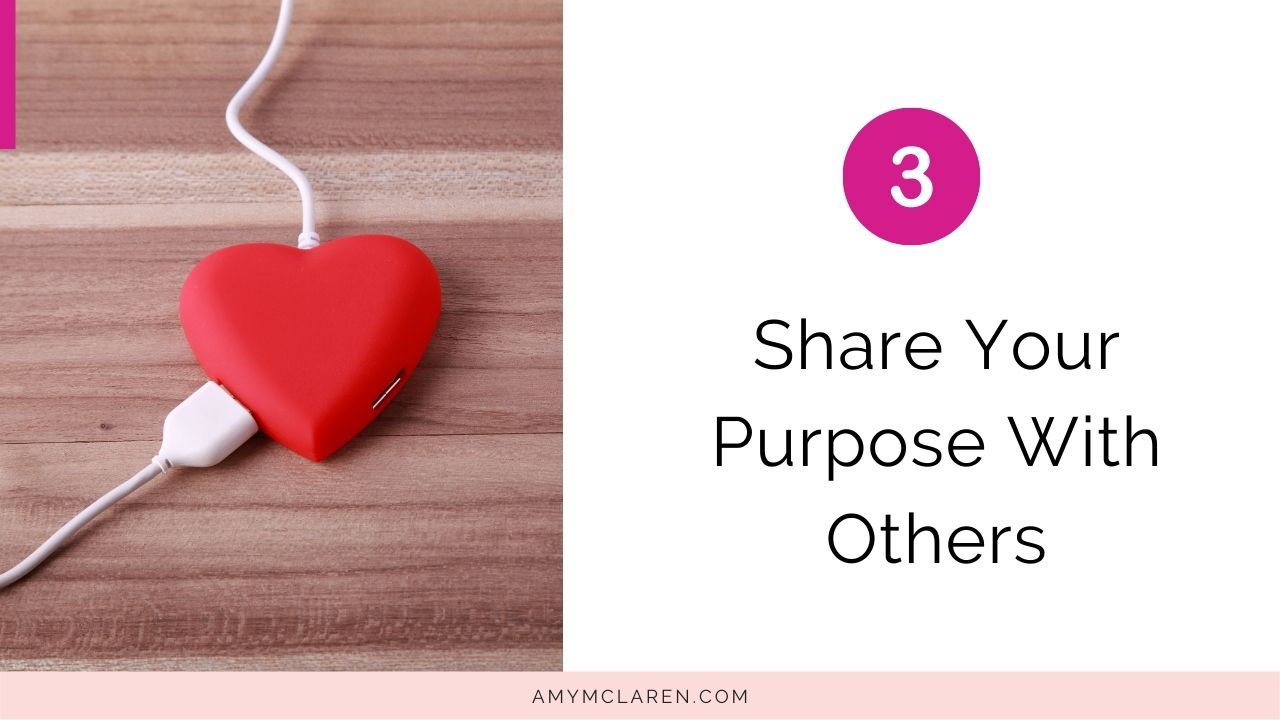 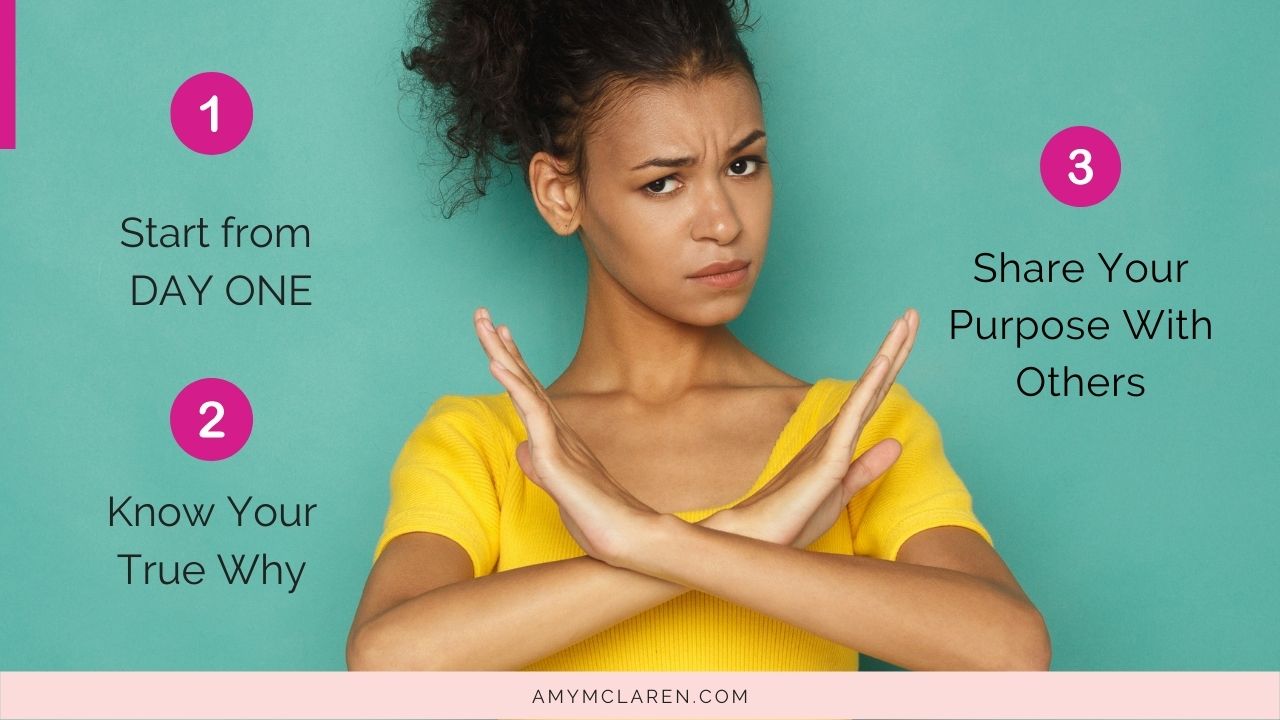 [Speaker Notes: Ladies this is great, but there is always someone who is trying to stop us—and it’s usually ourselves!]
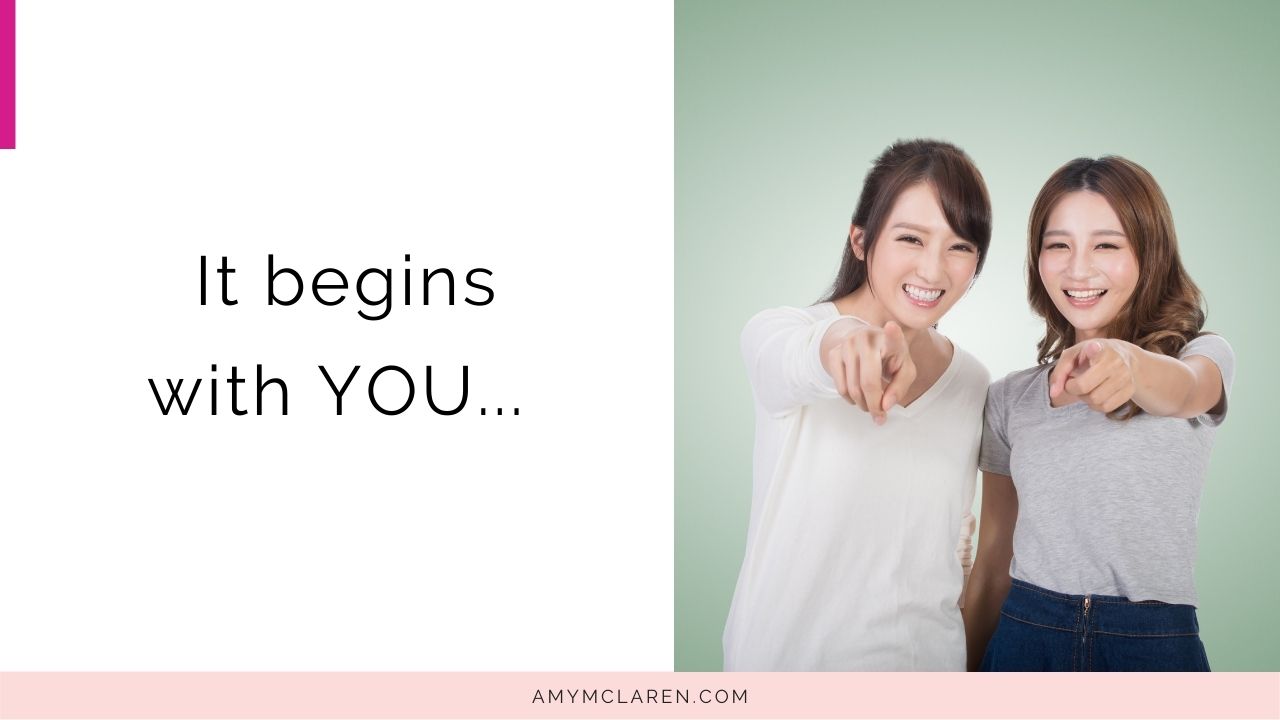 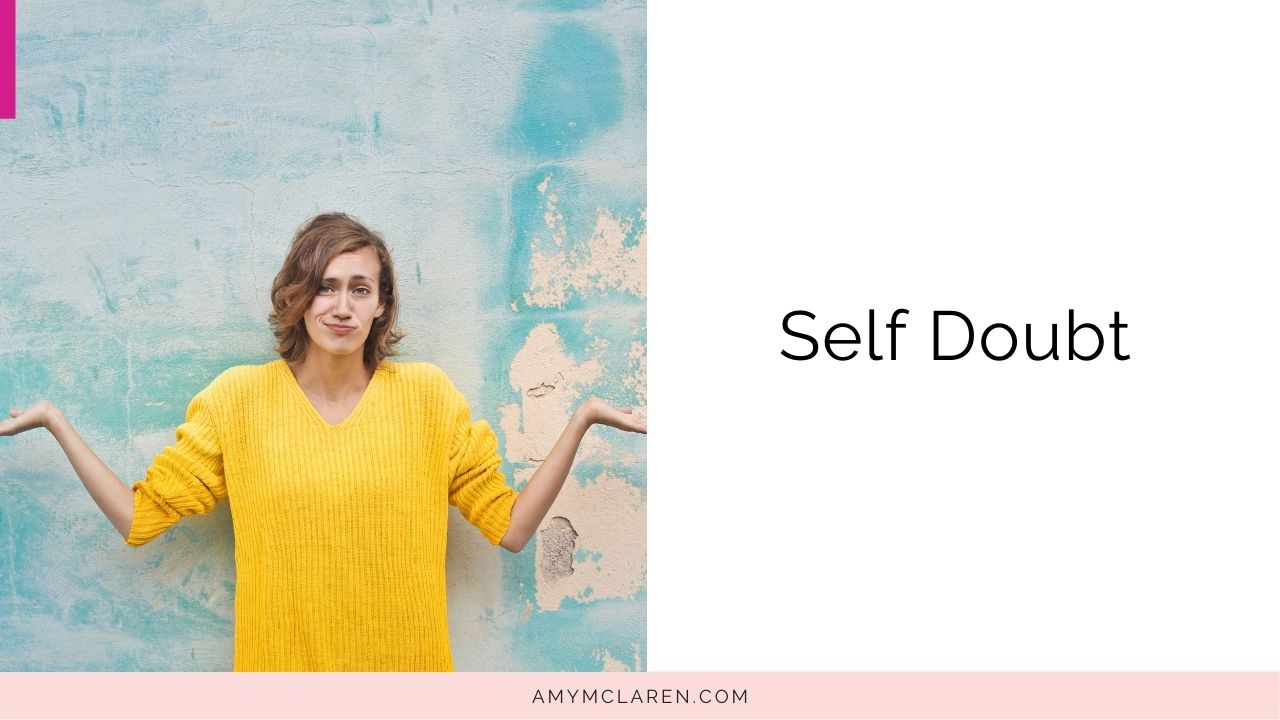 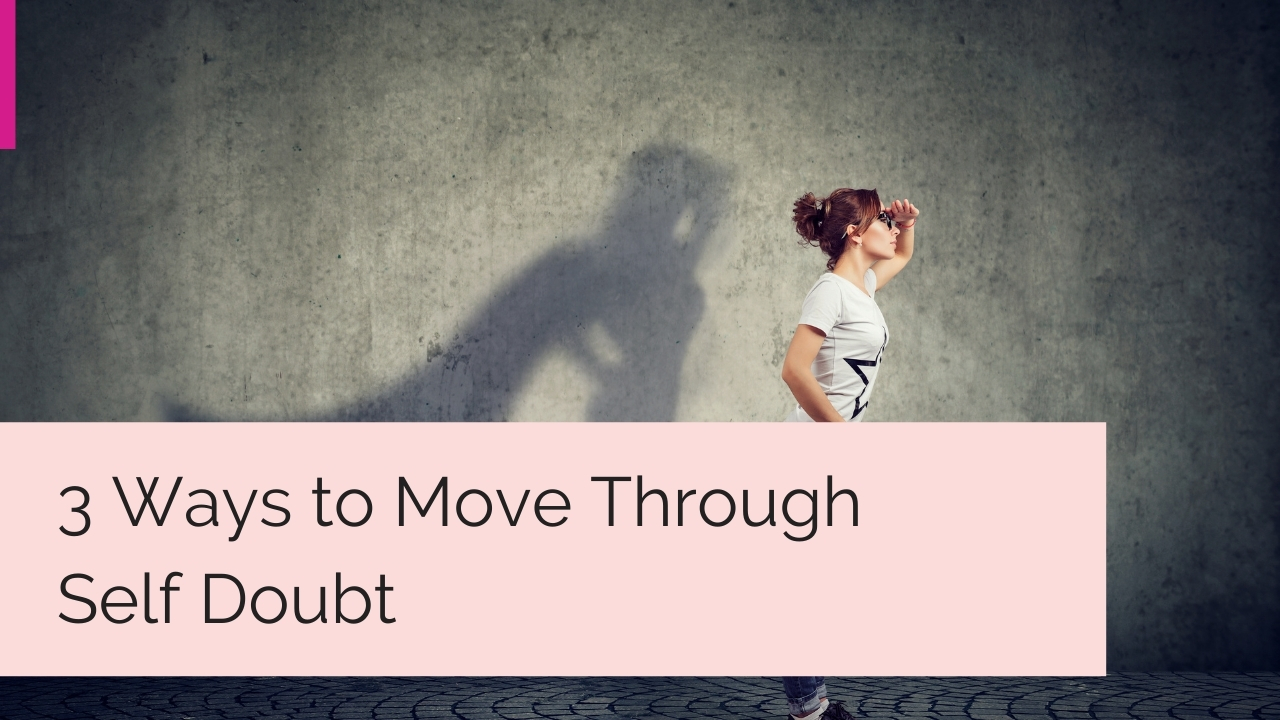 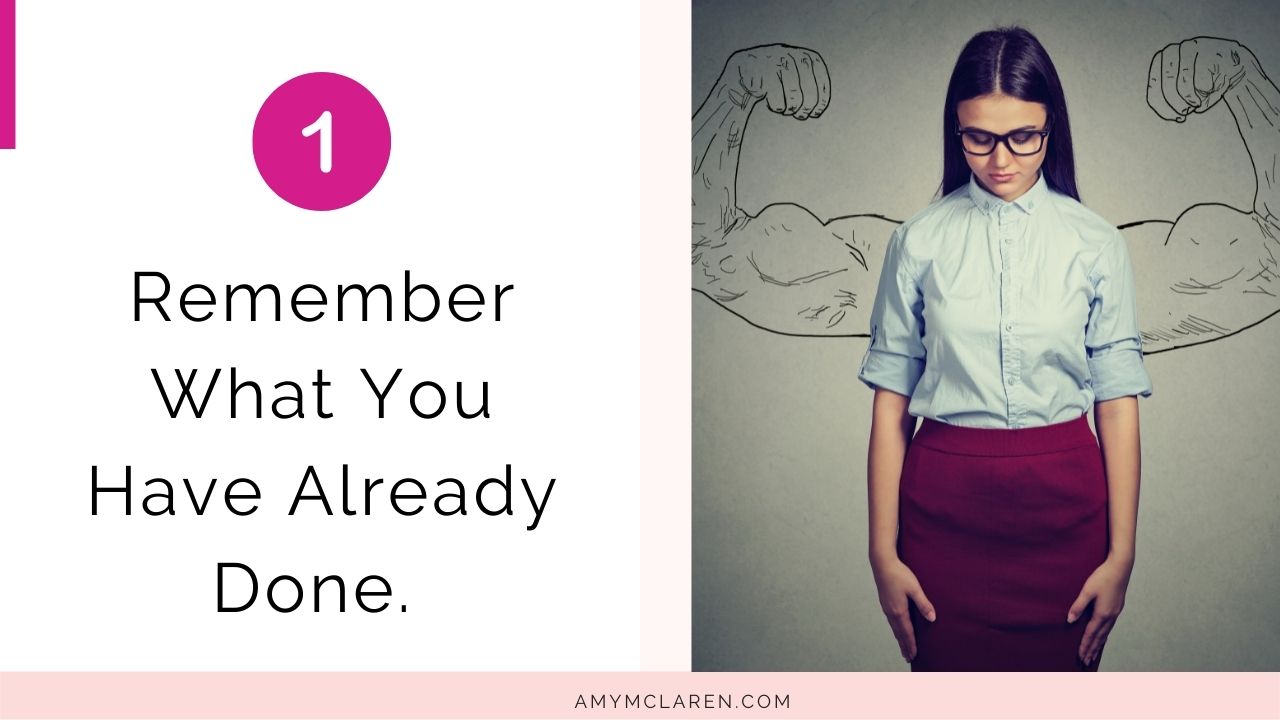 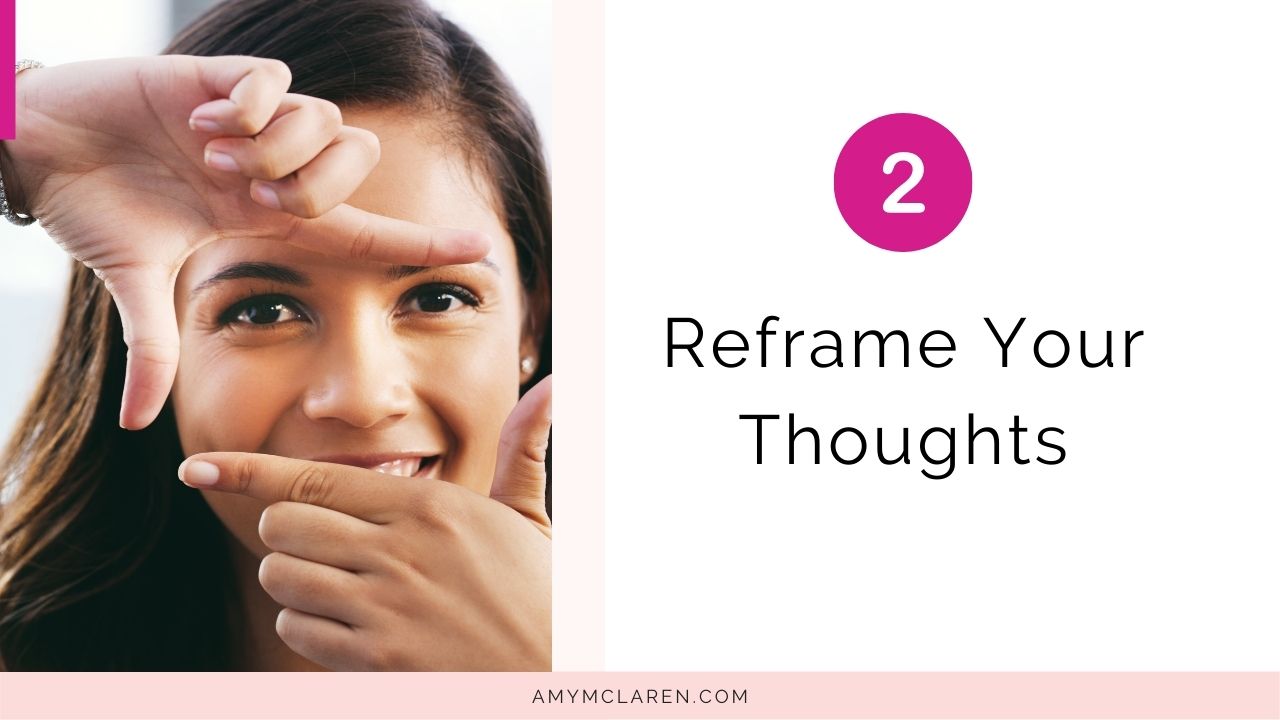 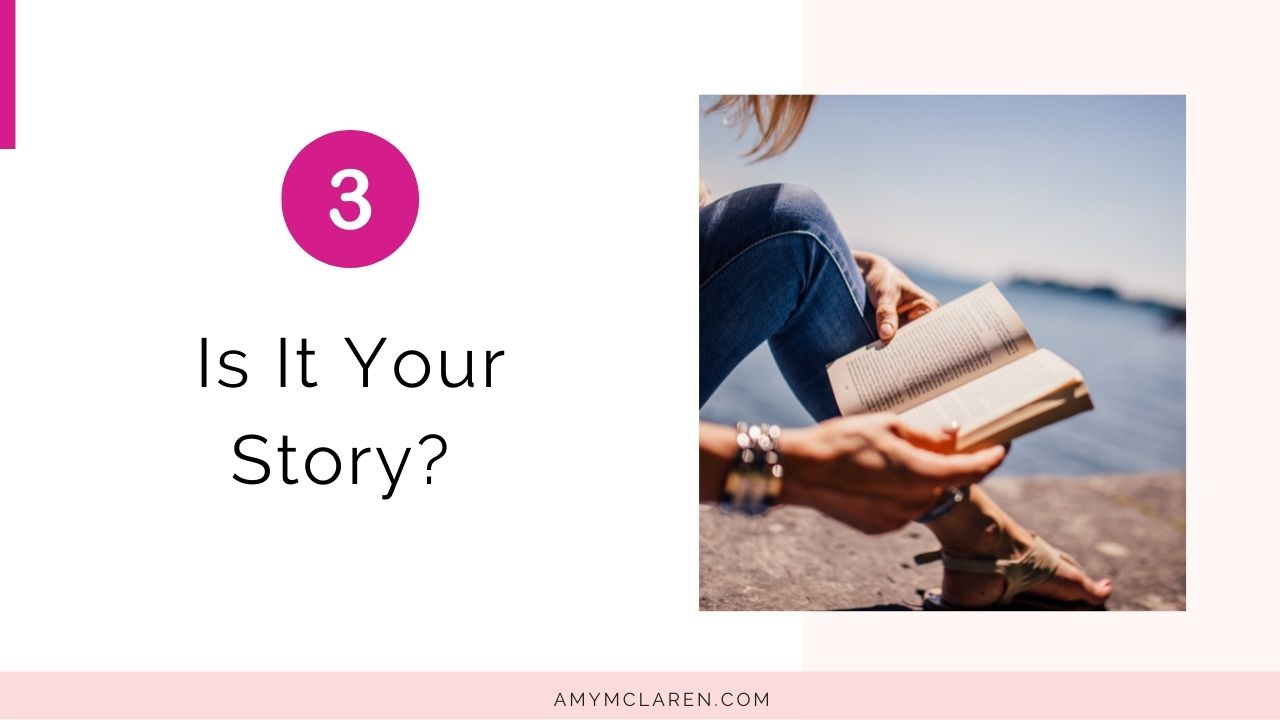 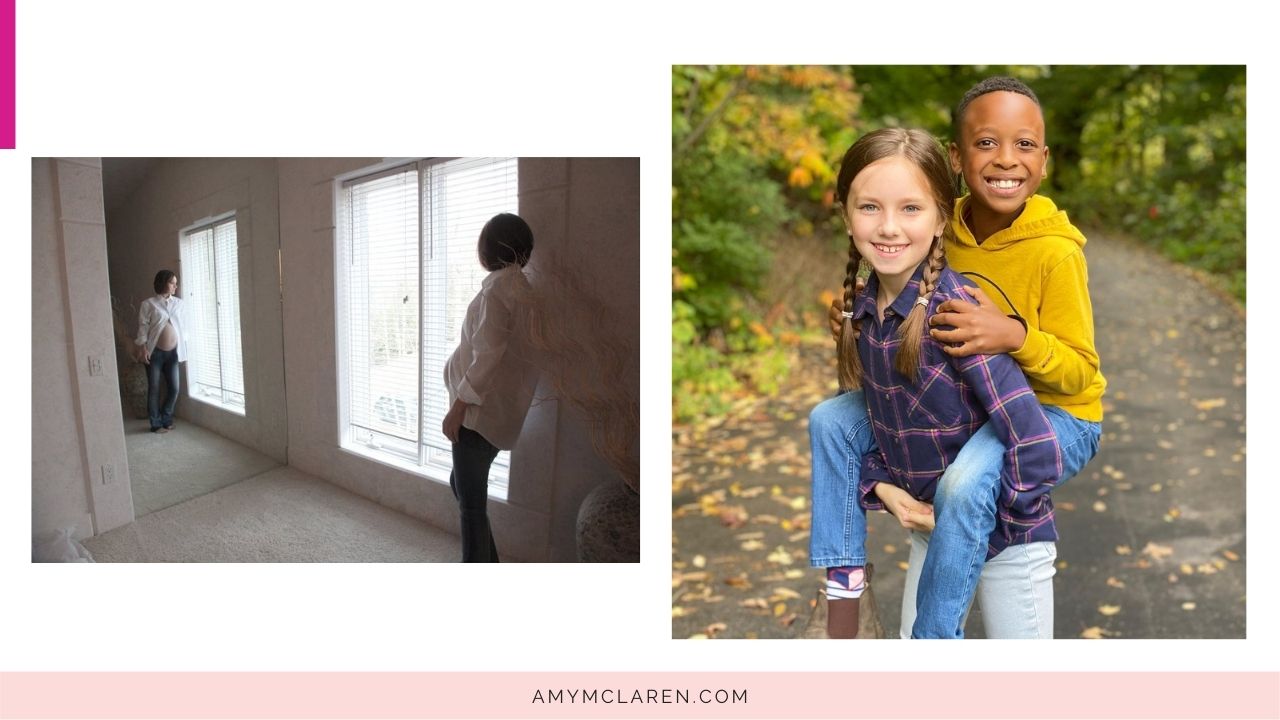 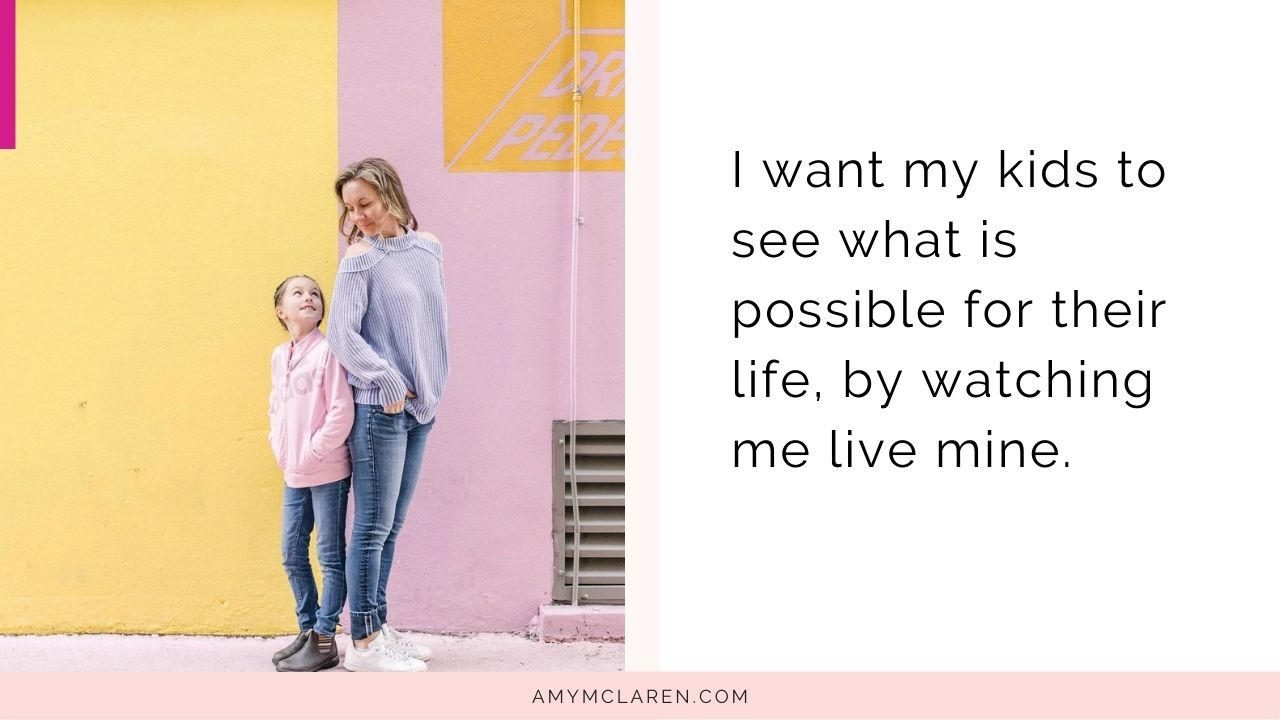 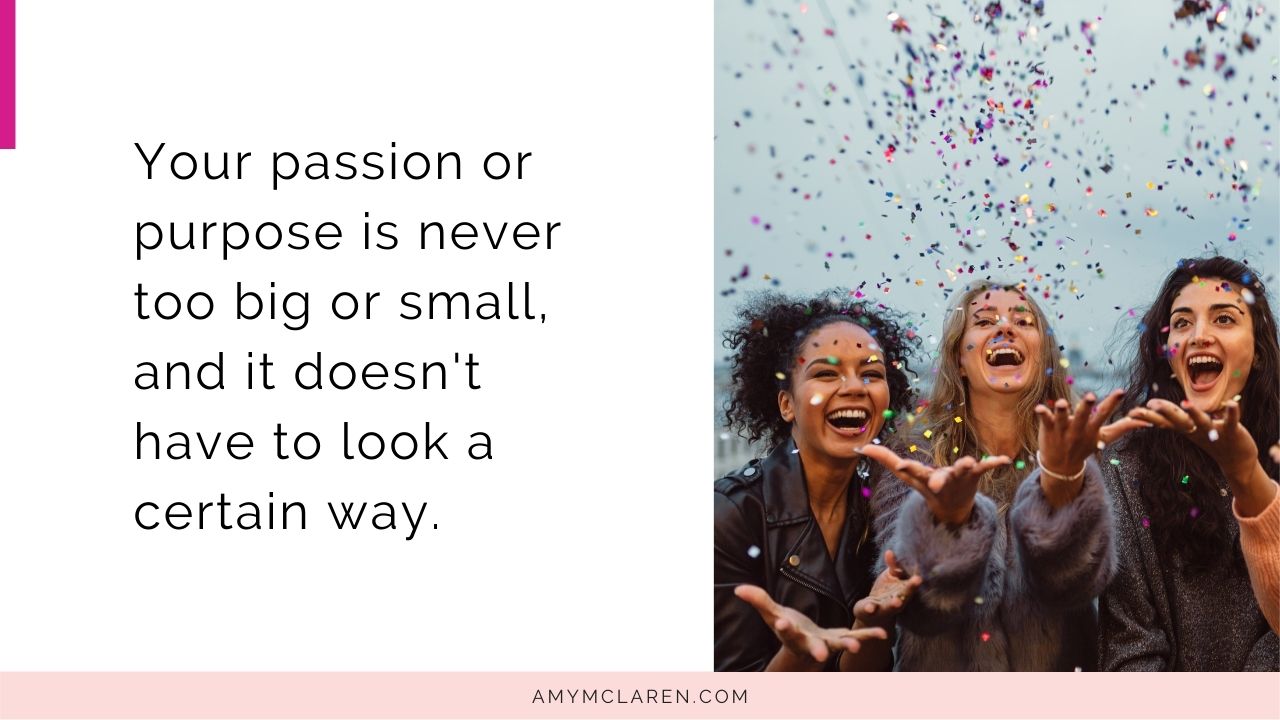 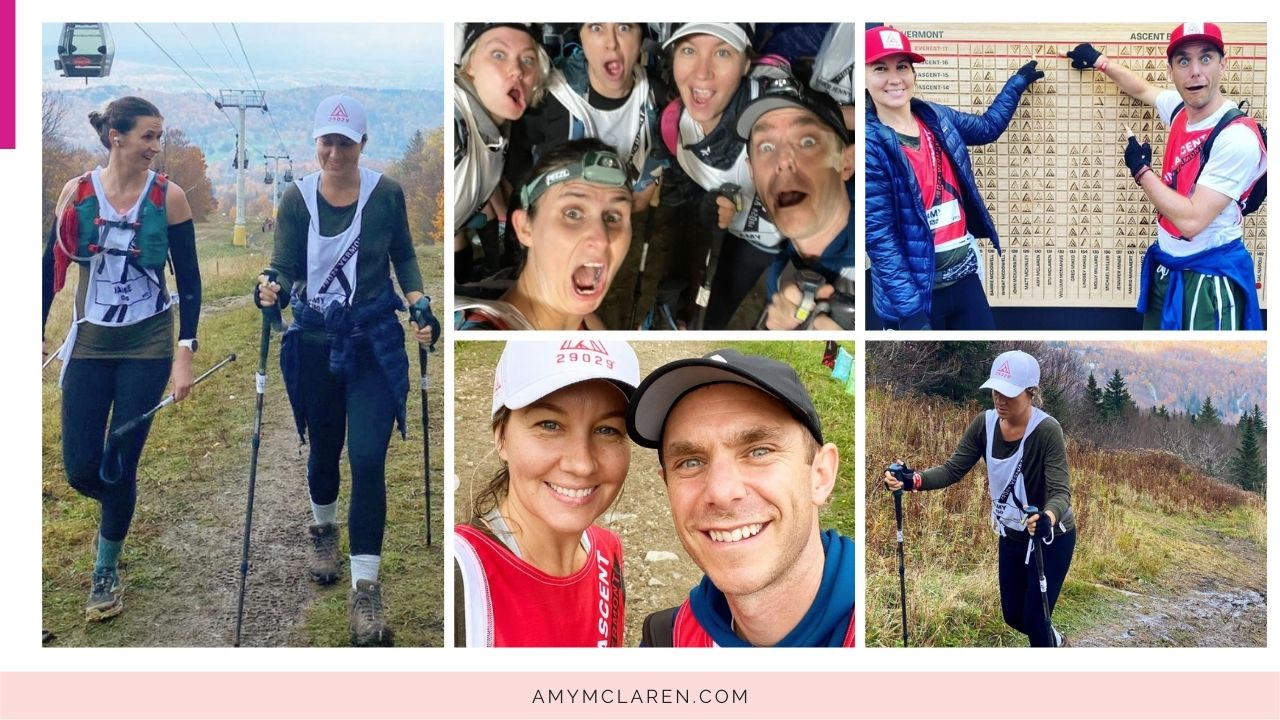 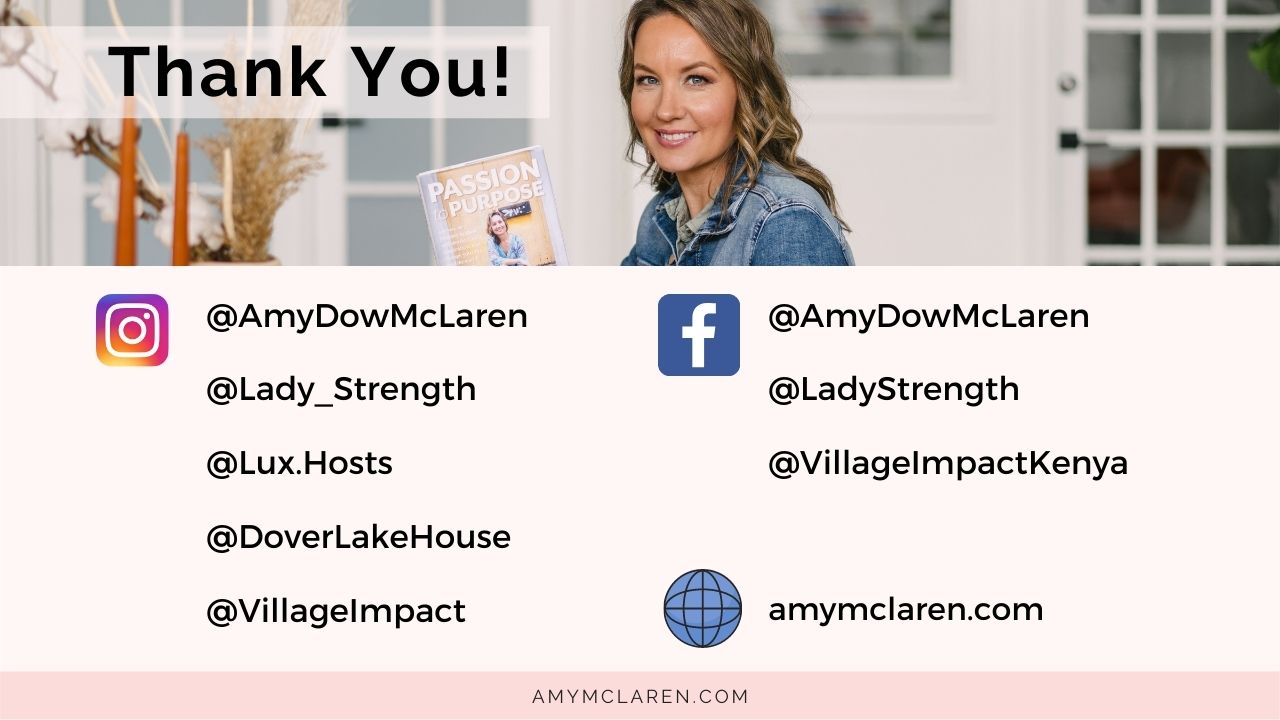